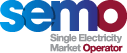 MOD_18_19
Clarification to apply Recoverable Start Up Costs to DSUs

24th October 2019
Katia Compagnoni
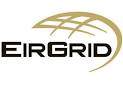 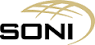 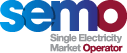 Summary Information
Mod_18_19 provides a clarification to paragraph F.11.2.6 of the T&SC Part B, and a correction of typos in paragraphs F.11.2.2 and F.11.2.4;

 This Modification does not affect the systems or the interpretation of the market design; 

 The correct outputs did not show in Initial statements because of a defect in Settlement that was fixed in M+4;

 This Modification just emphasizes the decision principle of same treatment between standard GUs and DSUs;

 The need for the Modification was highlighted following a query from a DSU Participant with regard to the interpretation of the affected section of the T&SC.
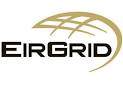 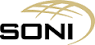 [Speaker Notes: Quick summary of the background and expected outcome for this proposal]
Legal Drafting for F.11.2.2 and F.11.2.4
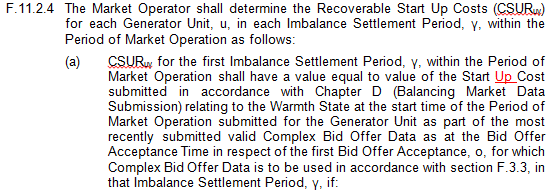 Legal Drafting for F.11.2.6 and Glossary definition
Because Shut Down Cost is now defined in the paragraph above, there is no need for a separate variable definition (CSDuγ) in the Glossary. This has then been removed while the additional explanatory text has been incorporated in the standard definiton for Shut Down Cost;
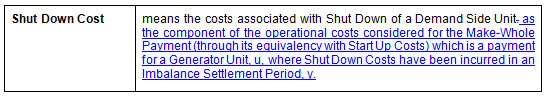 Legal Drafting for Glossary Variables
The relation between Start Up Cost and Recoverable vs Shut Down Cost and Recoverable, has also been re-iterated in the relevant variables CSUuγ and CSURuγ .
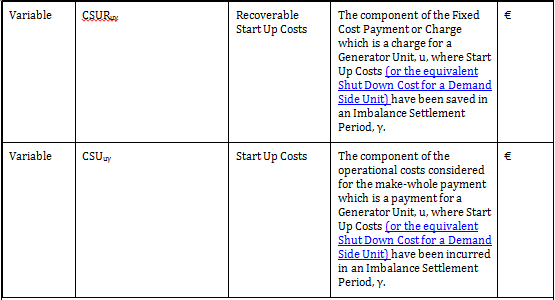 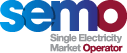 Justifications for Mod_18_19
Increased transparency in the rules;


 Reflect the intent of  ‘I-SEM ETA Detailed Design – Markets Decision Paper’ in a more explicit way; 


 Emphasize that treatment of DSUs and GUs are on the same basis with regards to all aspects of Fixed Cost Payments;
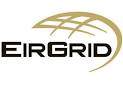 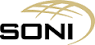